Programmation – Mathématiques
B.O. du 26 novembre 2015
CE2
2018 - 2019
NC1 : Je sais compter et comparer des quantités d’objets.
NC2 : Je sais compter des quantités d’objets de différentes façons.	Je sais compter de … en …	Je sais décomposer des nombres.
Je sais faire des groupements par 10,100.
NC3 : Je sais me repérer sur une suite numérique.
NC3 : Je sais me repérer sur une suite numérique.
NC4 : Je comprends le lien entre le rang (3ème)  et la quantité correspondante.
NC4 : Je comprends le lien entre le rang (3ème, etc)  et la quantité correspondante.
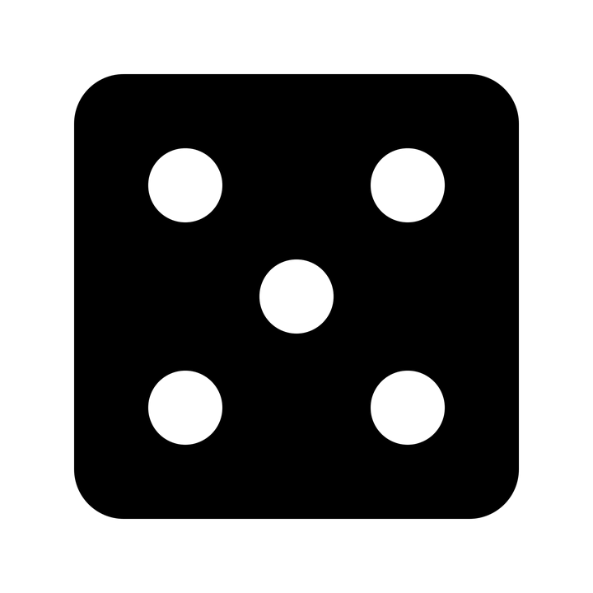 NC5 : Je sais comparer et ranger des nombres.
Je sais utiliser les symboles <,> ou =.
NC5 : Je sais comparer et ranger des nombres.
Je sais utiliser les symboles <,> ou =.
NC6 : Je sais utiliser des représentations différentes des nombres.
NC7 : Je sais passer d’une représentation d’un nombre à une autre.
2
NC8 : Je comprends l’écriture des nombres.
Je connais les noms des nombres.
NC9 : Je sais utiliser une droite graduée.
NC10 : Le sais faire le lien entre un nombre et une unité.
NC11 : Je sais modéliser des problèmes.
Je sais résoudre des problèmes.
NC12 : Je sais utiliser des tableaux pour répondre à des questions.
Je sais utiliser des graphiques pour répondre à des questions.
NC13 : Je sais ajouter 1 ou 2 à un nombre.
Je connais les tables d’addition jusque 10.
Je connais les tables de multiplication jusque 10.
Je sais ajouter ou enlever 9 à un nombre.
Je sais ajouter une ou des dizaines (centaines) à un nombre.
Je connais les doubles et les moitiés des nombres.
Je connais les compléments à 10.
Je sais trouver le complément à la dizaine (centaine) supérieure.
Je sais multiplier par 10, par 100.
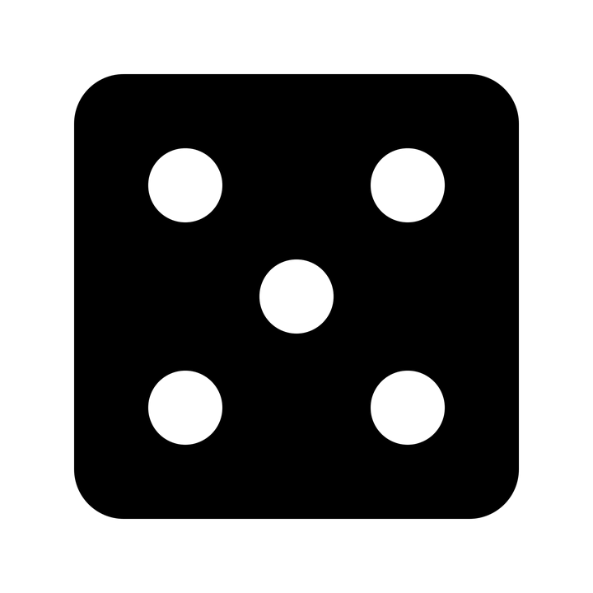 NC14 : Je trouve des stratégies pour faire des calculs .
NC15 : Je sais vérifier mon résultat .
Je sais faire un ordre de grandeur pour verifier mon résultat.
2
NC16 : Calcul mental => je sais calculer mentalement.
NC17 : Calcul en ligne => je sais calculer en ligne des additions, des soustractions et des multiplications.
NC18 : Calcul posé => je sais poser et calculer des additions des soustractions et des multiplications.
GM1 : Je sais comparer des objets (longueur, masse, contenance).
Je sais comparer des durées.
GM1 : Je sais comparer des objets (longueur, masse, contenance).
Je sais comparer des durées.
GM2 : Je sais comparer des longueurs, des masses, des contenances.
GM2 : Je sais comparer des longueurs, des masses, des contenances.
GM3 : J’estime les ordres de grandeur de quelques longueurs, masses. 
Je connais les ordres de grandeur d’objets de la vie.
GM3 : J’estime les ordres de grandeur de quelques longueurs, masses. 
Je connais les ordres de grandeur d’objets de la vie.
GM4 : Je sais mesurer des longueurs.
GM4 : Je sais mesurer des longueurs.
GM4 : Je sais mesurer des longueurs.
GM5 : Je sais mesurer des masses, des contenances.
GM5 : Je sais mesurer des masses, des contenances.
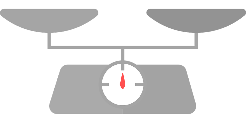 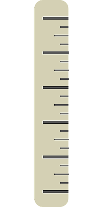 GM6 : J’encadre une grandeur par deux nombres.
GM7 : J’exprime une mesure avec une unité.
J’exprime une mesure avec une autre unité.
Je connais les unités de mesures de longueur.
Je connais les unités de mesures de masse.
Je connais les unités de mesures de contenance .
GM8 : Je sais comparer des durées.
Je sais mesurer des durées.
Je connais les jours de la semaine.
Je connais les mesures de durées de l’année.
Je connais les relations entre les unités de mesure du temps.
GM9 : Je sais représenter une grandeur par une longueur sur une droite graduée.
GM10 : Je sais résoudre des problèmes de mesure.
Je sais utiliser la monnaie.
GM11 : Je sais résoudre des problèmes en faisant des conversions d’unités de mesure.
Je connais les relations entre les unités de mesure.
GM11 : Je sais résoudre des problèmes en faisant des conversions d’unités de mesure.
Je connais les relations entre les unités de mesure.
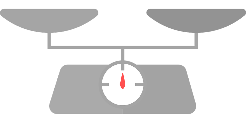 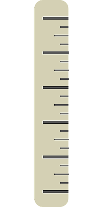 EG1 : Je me repère dans mon environnement.
EG1 : Je me repère dans mon environnement.
EG2 : Je sais situer des objets ou des personnes les uns par rapport aux autres.
Je comprends et j’utilise le vocabulaire pour donner une position.
Je comprends et j’utilise le vocabulaire pour expliquer un déplacement.
EG4 : Je sais m’orienter en utilisant des repères.
Je sais me déplacer en utilisant des repères.
EG4 : Je sais m’orienter en utilisant des repères.
Je sais me déplacer en utilisant des repères.
EG5 : Je sais coder et décoder des déplacements.
EG6 : Je reconnais et je nomme les solides.
EG7 : Je décris des solides avec le bon vocabulaire .
EG8 : Je reproduis des solides .
EG9 : Je fabrique un cube avec un patron .
EG10 : Je décris ou je reproduis des figures géométriques.
Je connais le vocabulaire des figures géométriques.
EG11 : Je sais utiliser la règle.	Je sais utiliser le compas.
EG12 : Je sais nommer les figures usuelles.
EG13 : Je sais décrire les figures à partir de leurs propriétés.
Je sais construire les figures.
EG14 : Je sais construire un cercle.
EG14 : Je sais construire un cercle.
EG15 : Je sais utiliser la règle pour vérifier un alignement .
EG16 : Je sais vérifier si un angle est droit.	Je sais tracer un angle droit .
EG17 : Je sais reporter une longueur.
Je sais vérifier une égalité de longueur avec le compas .
EG17 : Je sais reporter une longueur.
Je sais vérifier une égalité de longueur avec le compas .
EG18 : Je sais trouver le milieu d’un segment.
Je sais tracer le milieu d’un segment.
EG18 : Je sais trouver le milieu d’un segment.
Je sais tracer le milieu d’un segment.
EG19 : Je sais reconnaitre si une figure a un axe de symétrie.
EG19 : Je sais reconnaitre si une figure a un axe de symétrie.
EG20 : Je sais tracer la figure symétrique d’une autre par rapport à un axe.
EG20 : Compléter une figure pour qu'elle soit symétrique par rapport à un axe donné (Symétrie axiale).